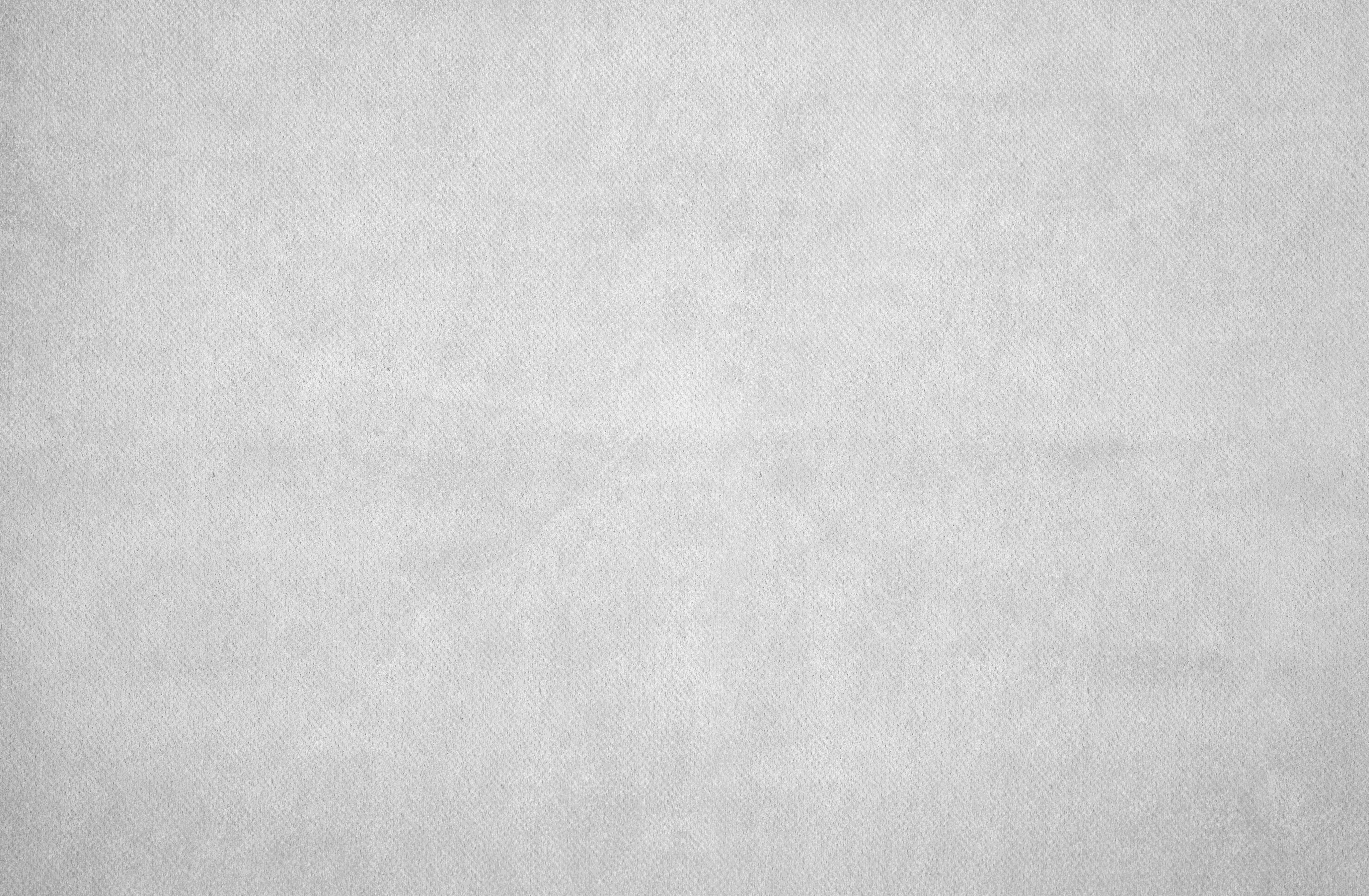 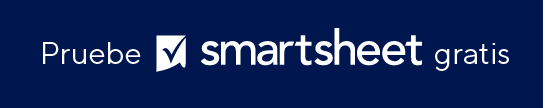 Plantilla del plan de negocios estratégico a cinco años
NOMBRE DE LA ORGANIZACIÓN
PLAN ESTRATÉGICO A CINCO AÑOS 20XX-20XX